Lesson plans for Genesis 37- 41
Antonio Chaves
Genesis 37: 3-8
3Now Israel loved Joseph more than all his children because he was the son of his old age and he made him a tunic of many colors. 4His brothers saw that their father loved him more than all his brothers and they hated him and couldn’t speak peaceably to him.
5Joseph dreamed a dream, and he told it to his brothers, and they hated him all the more. 6He said to them, “Please hear this dream which I have dreamed: 7for behold, we were binding sheaves in the field and behold, my sheaf arose and also stood upright; and behold, your sheaves came around and bowed down to my sheaf.”
8His brothers asked him, “Will you indeed reign over us? Will you indeed have dominion over us?” They hated him all the more for his dreams and for his words.
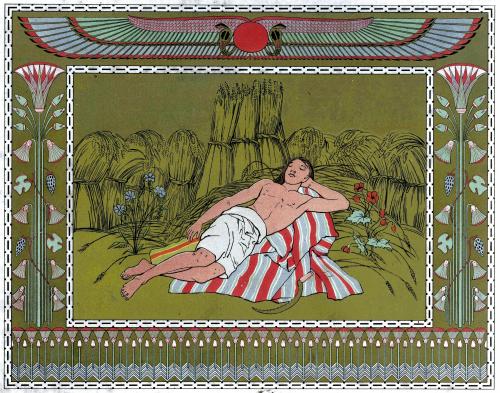 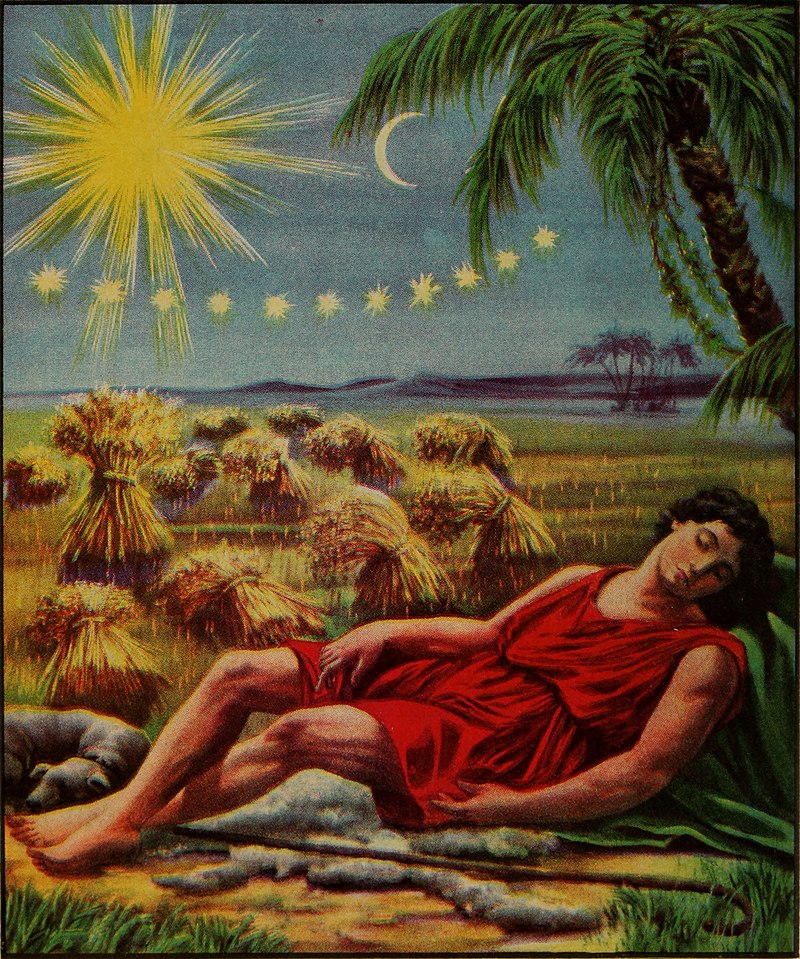 Genesis 37: 9-11
9He dreamed yet another dream and told it to his brothers and said, “Behold, I have dreamed yet another dream: and behold, the sun and the moon and eleven stars bowed down to me.” 10He told it to his father and to his brothers. His father rebuked him, and said to him, “What is this dream that you have dreamed? Will I and your mother and your brothers indeed come to bow ourselves down to the earth before you?” 11His brothers envied him but his father kept this account in mind.
Questions
How was Jacob at fault in how he treated his sons?

Why do you think that Joseph was his favorite son?

Why did Jacob reprimand Joseph? How was Joseph at fault?
Genesis 37: 12-13, 17-24
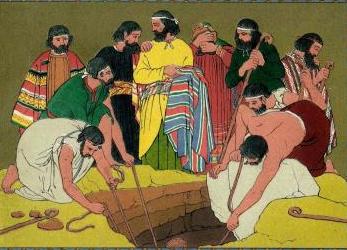 12His brothers went to feed their father’s flock in Shechem. 13 Israel said to Joseph, “Aren’t your brothers feeding the flock in Shechem? Come and I will send you to them.” He said to him, “Here I am.”
17The man said, “They have left here, for I heard them say, ‘Let’s go to Dothan.’”
Joseph went after his brothers and found them in Dothan. 18They saw him afar off and before he came near to them they conspired against him to kill him.
19They said to one another, “Behold, this dreamer comes. 20Come now therefore and let’s kill him and cast him into one of the pits and we will say, ‘An evil animal has devoured him.’ We will see what will become of his dreams.”
21Reuben heard it and delivered him out of their hand, and said “Let’s not take his life.” 22Reuben said to them, “Shed no blood. Throw him into this pit that is in the wilderness but lay no hand on him”—that he might deliver him out of their hand, to restore him to his father. 23When Joseph came to his brothers, they stripped Joseph of the tunic of many colors that was on him 24and they took him and threw him into the pit. The pit was empty. There was no water in it.
Genesis 37: 25-29
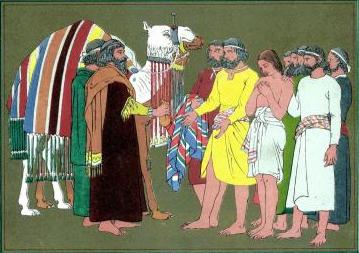 25They sat down to eat bread and they lifted up their eyes and looked and saw a caravan of Ishmaelites was coming from Gilead, with their camels bearing spices and balm and myrrh, going to carry it down to Egypt. 26Judah said to his brothers, “What profit is it if we kill our brother and conceal his blood? 27Come, and let’s sell him to the Ishmaelites, and not let our hand be on him; for he is our brother, our flesh.” His brothers listened to him.
28Midianites who were merchants passed by and they drew and lifted up Joseph out of the pit, and sold Joseph to the Ishmaelites for twenty pieces of silver. The merchants brought Joseph into Egypt.
29Reuben returned to the pit, and saw that Joseph wasn’t in the pit; and he tore his clothes.
Questions
Which brother tried to thwart the plot?

After they threw Joseph into the cistern the brothers sat down to a meal. How do you think they felt about what they did?

Did Judah propose selling Judah only for the money?
Genesis 37: 31-36
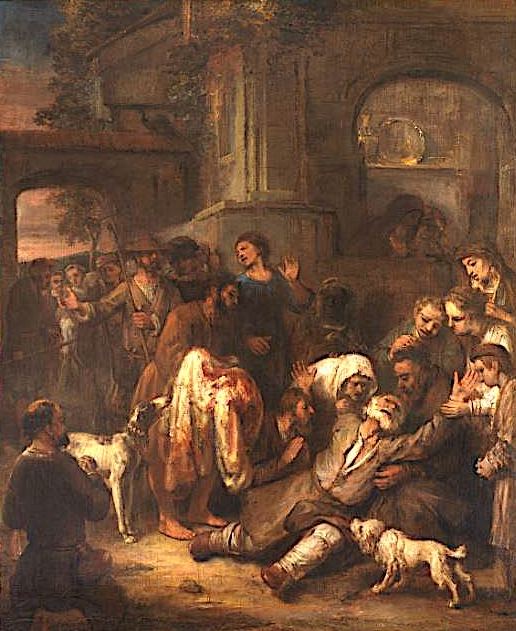 31They took Joseph’s tunic and killed a male goat and dipped the tunic in the blood. 32They took the tunic of many colors, and they brought it to their father and said, “We have found this. Examine it now and see if it is your son’s tunic or not.”
33He recognized it and said, “It is my son’s tunic. An evil animal has devoured him. Joseph is without doubt torn in pieces.” 34 Jacob tore his clothes, and put sackcloth on his waist and mourned for his son many days. 35All his sons and all his daughters rose up to comfort him, but he refused to be comforted. He said, “For I will go down to Sheol to my son, mourning.” His father wept for him.
36The Midianites sold him into Egypt to Potiphar, an officer of Pharaoh’s, the captain of the guard.
Genesis 39: 2-5
2Yahweh was with Joseph, and he was a prosperous man. He was in the house of his master the Egyptian. 3His master saw that Yahweh was with him, and that Yahweh made all that he did prosper in his hand. 4Joseph found favor in his sight. He ministered to him and Potiphar made him overseer over his house and all that he had he put into his hand. 5From the time that he made him overseer in his house and over all that he had, Yahweh blessed the Egyptian’s house for Joseph’s sake. Yahweh’s blessing was on all that he had in the house and in the field.
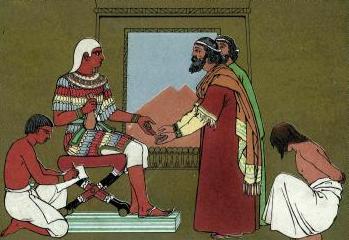 Genesis 39: 6-12
6He left all that he had in Joseph’s hand. He didn’t concern himself with anything, except for the food which he ate.
Joseph was well-built and handsome. 7After these things his master’s wife set her eyes on Joseph; and she said, “Lie with me.”
8But he refused and said to his master’s wife, “Behold, my master doesn’t know what is with me in the house, and he has put all that he has into my hand. 9No one is greater in this house than I am and he has not kept back anything from me but you because you are his wife. How then can I do this great wickedness, and sin against God?”
10As she spoke to Joseph day by day he didn’t listen to her to lie by her, or to be with her. 11About this time he went into the house to do his work, and there were none of the men of the house inside. 12She caught him by his garment saying, “Lie with me!”
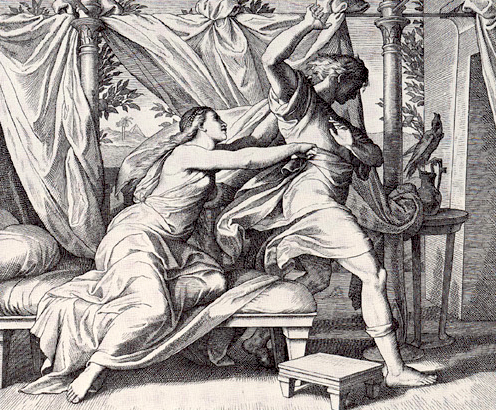 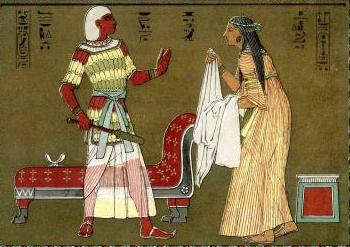 Genesis 39: 13-19
13When she saw that he had left his garment in her hand and had run outside, 14she called to the men of her house and spoke to them, saying, “Behold, he has brought a Hebrew in to us to mock us. He came in to me to lie with me, and I cried with a loud voice. 15When he heard that I lifted up my voice and cried, he left his garment by me and ran outside.
16She laid up his garment by her until his master came home. 17She spoke to him according to these words, saying, “The Hebrew servant, whom you have brought to us, came in to me to mock me, 18and as I lifted up my voice and cried, he left his garment by me, and ran outside.”
19When his master heard the words of his wife which she spoke to him, saying, “This is what your servant did to me,” his wrath was kindled.
Genesis 39: 20-23
20Joseph’s master took him and put him into the prison, the place where the king’s prisoners were bound, and he was there in custody. 21But Yahweh was with Joseph and showed kindness to him, and gave him favor in the sight of the keeper of the prison. 22The keeper of the prison committed to Joseph’s hand all the prisoners who were in the prison. Whatever they did there he was responsible for it. 23The keeper of the prison didn’t look after anything that was under his hand because Yahweh was with him; and that which he did Yahweh made it prosper.
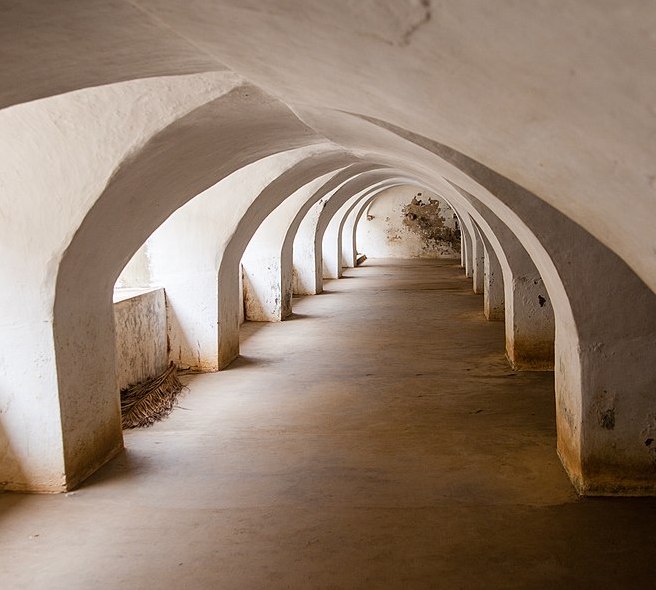 Questions
Why did Potiphar put Joseph in charge of everything?

In the ancient world, husbands almost always put to death anyone suspected of seducing their wives. Why did Joseph get off so easy?

Do you think Potiphar’s anger was directed only at Joseph?
Genesis 40: 1-7
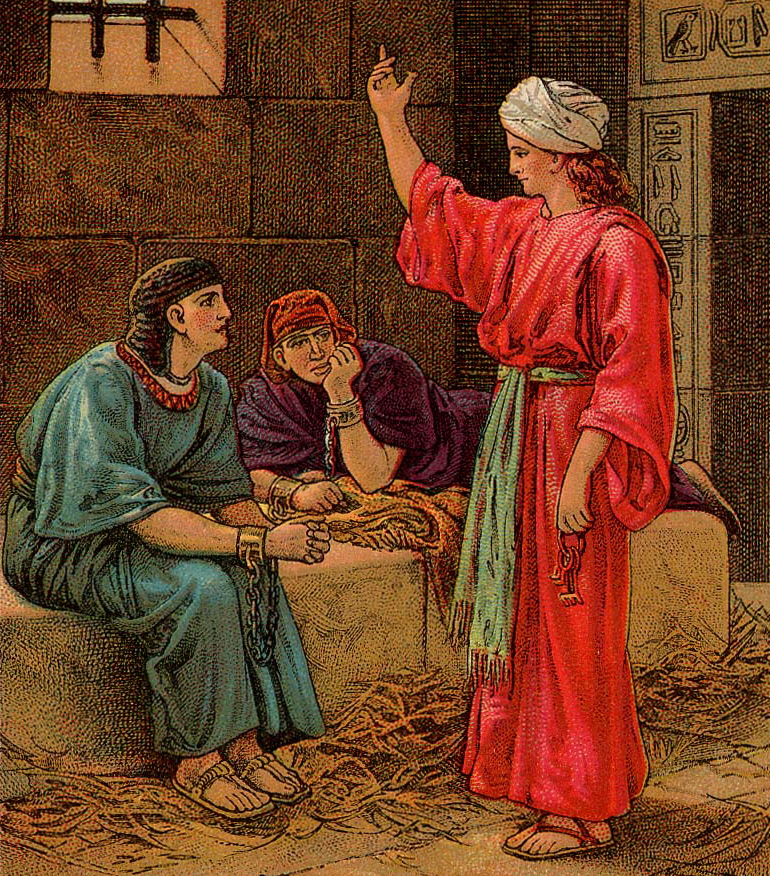 1After these things the butler of the king of Egypt and his baker offended the king. 2Pharaoh was angry with his two officers, the chief cup bearer and the chief baker. 3He put them in custody in the house of the captain of the guard, into the prison, the place where Joseph was bound. 4The captain of the guard assigned them to Joseph and he took care of them. They stayed in prison many days. 5They both dreamed a dream… 6Joseph came in to them in the morning and saw them and saw that they were sad. 7He asked Pharaoh’s officers who were with him in custody in his master’s house, saying, “Why do you look so sad today?
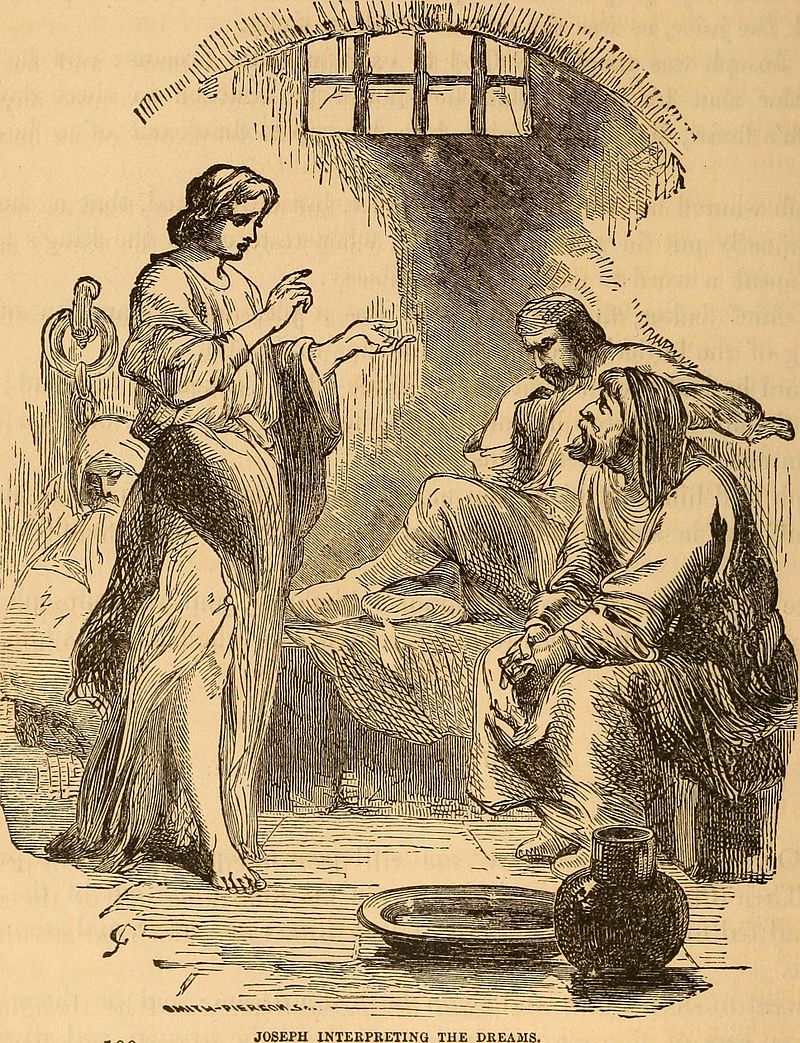 Genesis 40: 8-15
8They said to him, “We have dreamed a dream, and there is no one who can interpret it.”
Joseph said to them, “Don’t interpretations belong to God? Please tell it to me.”
9The chief cup bearer told his dream to Joseph, and said to him, “In my dream, behold, a vine was in front of me, 10and in the vine were three branches. It blossomed and its clusters produced ripe grapes. 11Pharaoh’s cup was in my hand; and I took the grapes, and pressed them into Pharaoh’s cup, and I gave the cup into Pharaoh’s hand.”
12Joseph said to him, “This is its interpretation: the three branches are three days. 13Within three more days, Pharaoh will lift up your head, and restore you to your office. You will give Pharaoh’s cup into his hand, the way you did when you were his cup bearer. 14But remember me when it is well with you. Please show kindness to me and make mention of me to Pharaoh and bring me out of this house. 15For indeed, I was stolen away out of the land of the Hebrews, and here also I have done nothing that they should put me into the dungeon.”
Genesis 40: 16-23
16When the chief baker saw that the interpretation was good he said to Joseph, “I also was in my dream and behold, three baskets of white bread were on my head. 17In the uppermost basket there were all kinds of baked food for Pharaoh and the birds ate them out of the basket on my head.”
18Joseph answered, “This is its interpretation. The three baskets are three days. 19Within three more days, Pharaoh will lift up your head from off you and will hang you on a tree; and the birds will eat your flesh from off you.” 20On the third day, which was Pharaoh’s birthday, he made a feast for all his servants, and he lifted up the head of the chief cup bearer and the head of the chief baker among his servants. 21He restored the chief cup bearer to his position again, and he gave the cup into Pharaoh’s hand; 22but he hanged the chief baker, as Joseph had interpreted to them. 23Yet the chief cup bearer didn’t remember Joseph, but forgot him.
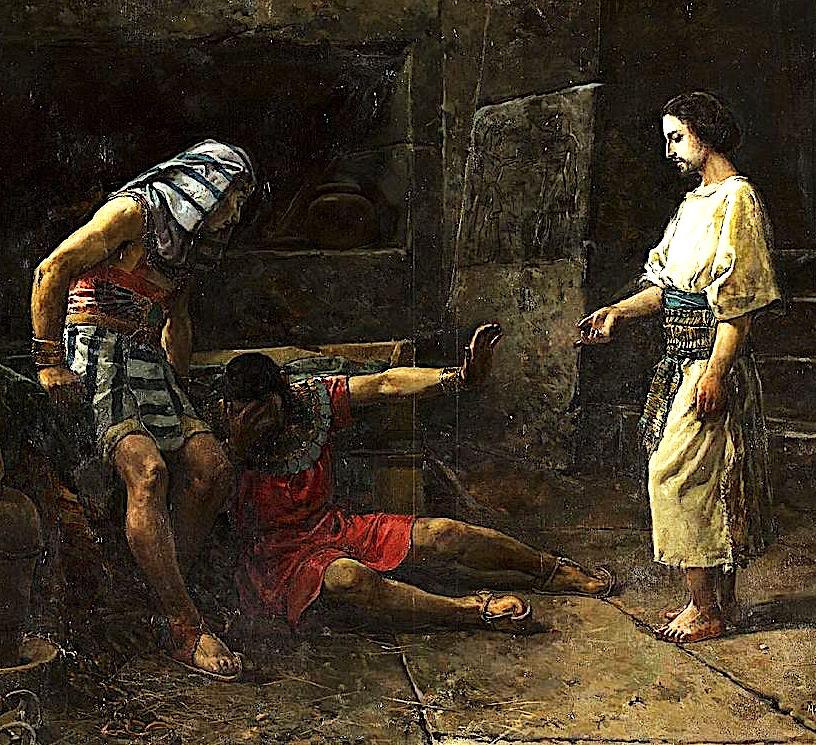 Questions
Why did the prison warden put Joseph in charge of everything?

 Why did God bless Joseph in his work and his talent for interpreting dreams? What qualities of Joseph made him worthy of these blessings?    (Hint: Gen 39:9, 40:8, 41:16)
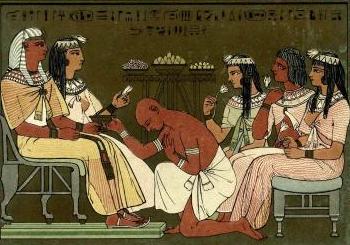 Genesis 41: 8-15
8In the morning, the Pharaoh’s spirit was troubled, and he sent and called for all of Egypt’s magicians and wise men. Pharaoh told them his dreams, but there was no one who could interpret them to Pharaoh.
9Then the chief cup bearer spoke to Pharaoh, saying, “I remember my faults today. 10Pharaoh was angry with his servants, and put me in custody in the house of the captain of the guard, with the chief baker. 11We dreamed a dream in one night, he and I. Each man dreamed according to the interpretation of his dream. 12There was with us there a young man, a Hebrew, servant to the captain of the guard, and we told him, and he interpreted to us our dreams. He interpreted to each man according to his dream. 13 As he interpreted to us so it was. He restored me to my office and he hanged him.”
14Then Pharaoh sent and called Joseph and they brought him hastily out of the dungeon. He shaved himself, changed his clothing, and came in to Pharaoh. 15Pharaoh said to Joseph, “I have dreamed a dream, and there is no one who can interpret it. I have heard it said of you that when you hear a dream you can interpret it.”
16Joseph answered Pharaoh, saying, “It isn’t in me. God will give Pharaoh an answer of peace.”
17Pharaoh spoke to Joseph, “In my dream, behold, I stood on the brink of the river; 18and behold, seven fat and sleek cattle came up out of the river. They fed in the marsh grass; 19and behold, seven other cattle came up after them, poor and very ugly and thin, such as I never saw in all the land of Egypt for ugliness. 20The thin and ugly cattle ate up the first seven fat cattle; 21and when they had eaten them up, it couldn’t be known that they had eaten them, but they were still ugly, as at the beginning. So I awoke. 22I saw in my dream, and behold, seven heads of grain came up on one stalk, full and good; 23and behold, seven heads of grain, withered, thin, and blasted with the east wind, sprung up after them. 24The thin heads of grain swallowed up the seven good heads of grain. I told it to the magicians but there was no one who could explain it to me.”
Genesis 41: 16-24
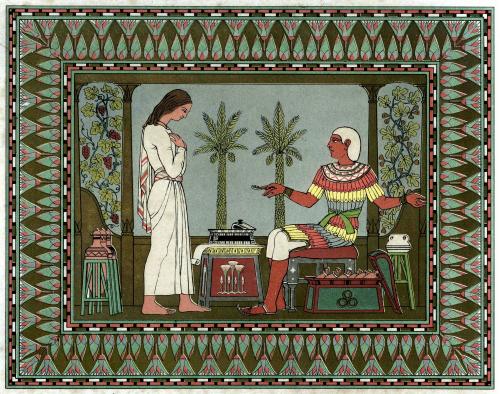 Genesis 41: 25-28, 32-36
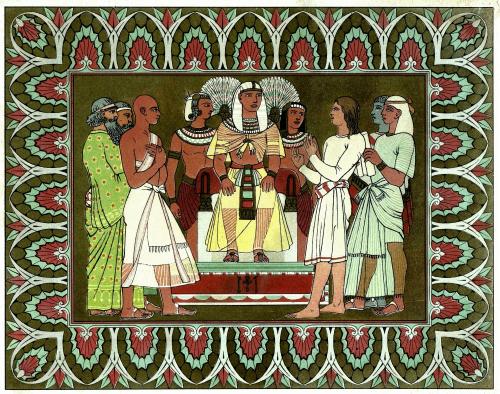 25Joseph said to Pharaoh, “The dreams of Pharaoh are one. What God is about to do he has declared to Pharaoh. 26The seven good cattle are seven years; and the seven good heads of grain are seven years. 27The seven thin and ugly cattle that came up after them are seven years, and also the seven empty heads of grain blasted with the east wind; they will be seven years of famine. 28That is the thing which I have spoken to Pharaoh. God has shown Pharaoh what he is about to do…
32The dream was given to Pharaoh, because the thing is established by God, and God will shortly bring it to pass. 33“Now therefore let Pharaoh look for a discreet and wise man, and set him over the land of Egypt. 34Let Pharaoh do this and let him appoint overseers over the land, and take up the fifth part of the land of Egypt’s produce in the seven plenteous years. 35Let them gather all the food of these good years that come, and store grain under the hand of Pharaoh for food in the cities, and let them keep it. 36The food will be to supply the land against the seven years of famine which will be in the land of Egypt; so that the land will not perish through the famine.”
Genesis 41: 37-42
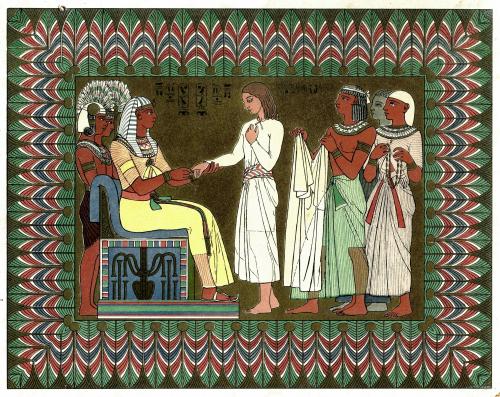 37The thing was good in the eyes of Pharaoh, and in the eyes of all his servants. 38Pharaoh said to his servants, “Can we find such a one as this, a man in whom is the Spirit of God?” 39Pharaoh said to Joseph, “Because God has shown you all of this, there is no one so discreet and wise as you.
40You shall be over my house. All my people will be ruled according to your word. Only in the throne I will be greater than you.” 41Pharaoh said to Joseph, “Behold, I have set you over all the land of Egypt.” 42Pharaoh took off his signet ring from his hand, and put it on Joseph’s hand, and arrayed him in robes of fine linen, and put a gold chain about his neck.
Genesis 41: 45-52
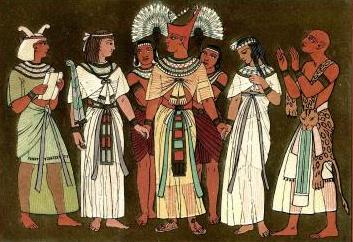 45Pharaoh called Joseph’s name Zaphenath-Paneah. He gave him Asenath, the daughter of Potiphera priest of On as a wife. Joseph went out over the land of Egypt.
46Joseph was thirty years old when he stood before Pharaoh king of Egypt. Joseph went out from the presence of Pharaoh, and went throughout all the land of Egypt. 47In the seven plenteous years the earth produced abundantly. 48He gathered up all the food of the seven years which were in the land of Egypt, and laid up the food in the cities. He stored food in each city from the fields around that city.
49Joseph laid up grain as the sand of the sea until he stopped counting for it was without number. 50To Joseph were born two sons before the year of famine came, whom Asenath, the daughter of Potiphera priest of On, bore to him. 51Joseph called the name of the firstborn Manasseh, “For”, he said, “God has made me forget all my toil, and all my father’s house.” 52The name of the second, he called Ephraim: “For God has made me fruitful in the land of my affliction.”
Genesis 41: 53-57
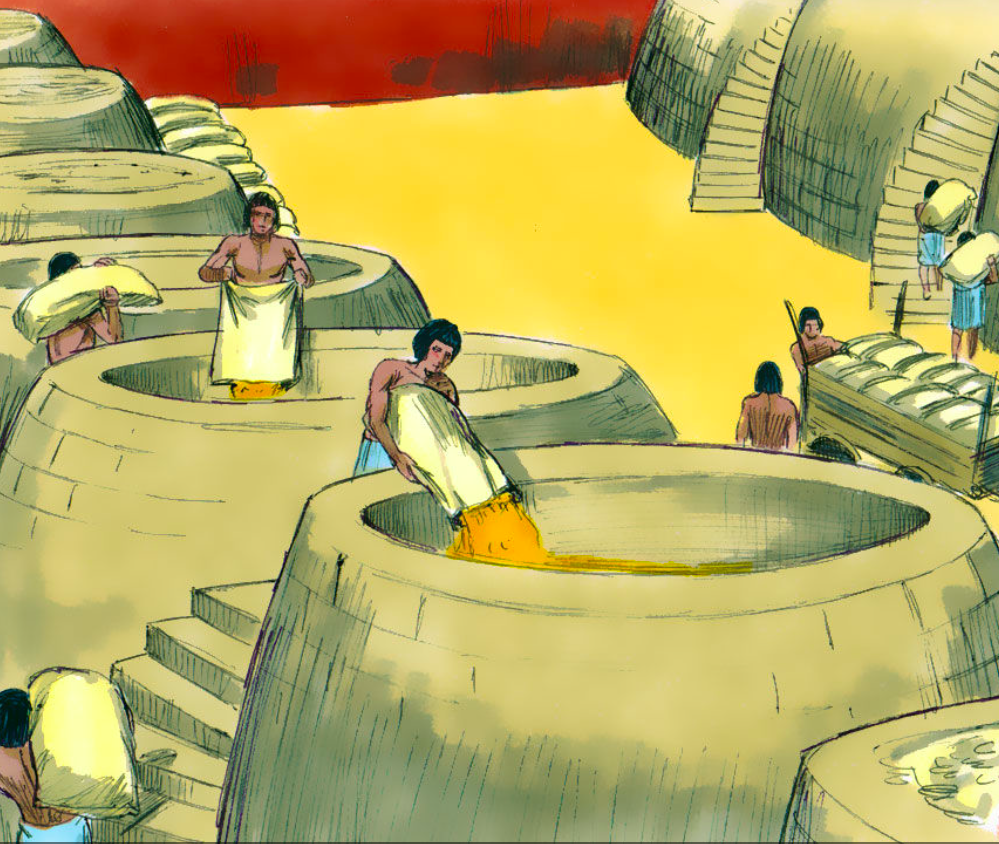 53The seven years of plenty, that were in the land of Egypt, came to an end. 54The seven years of famine began to come, just as Joseph had said. There was famine in all lands, but in all the land of Egypt there was bread. 55When all the land of Egypt was famished the people cried to Pharaoh for bread and Pharaoh said to all the Egyptians, “Go to Joseph. What he says to you, do.” 56The famine was over all the surface of the earth. Joseph opened all the store houses, and sold to the Egyptians. The famine was severe in the land of Egypt. 57All countries came into Egypt, to Joseph to buy grain, because the famine was severe in all the earth.
Downloaded from FreeBibleimages.org
Questions
In what regard was the Pharaoh a wise ruler?

 How many children did Joseph have with his Egyptian wife?
Acknowledgments:
Scripture verses were taken from the World English Bible and edited for clarity.
 Unless otherwise indicated, all images were downloaded  from Wikimedia.
 Most of the questions are derived from commentary from  “The Rational Bible: Genesis” by Dennis Prager.